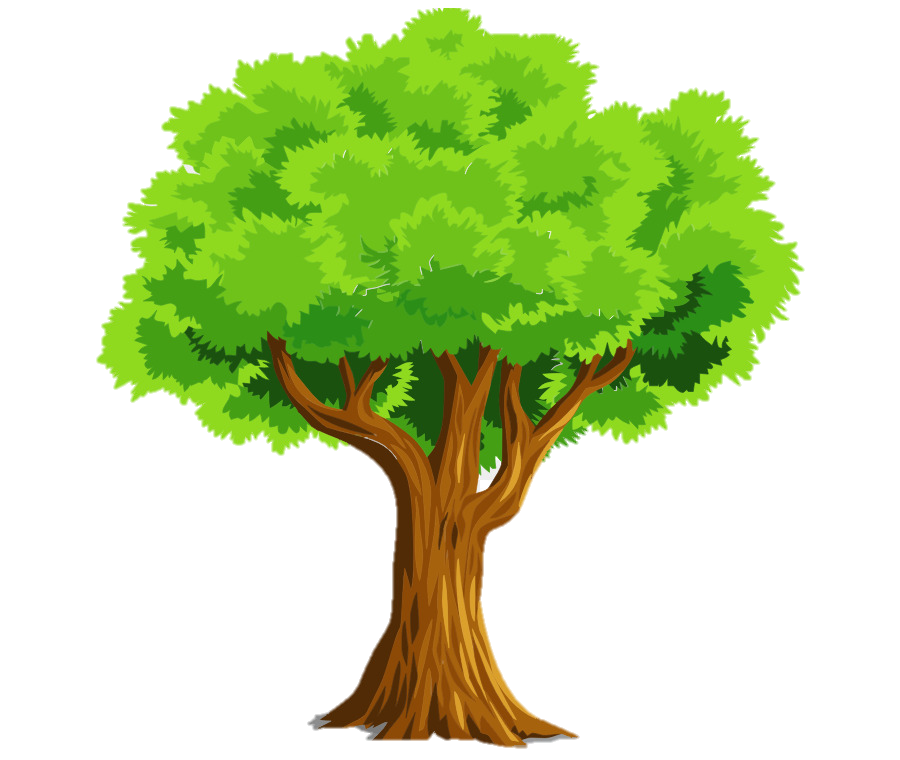 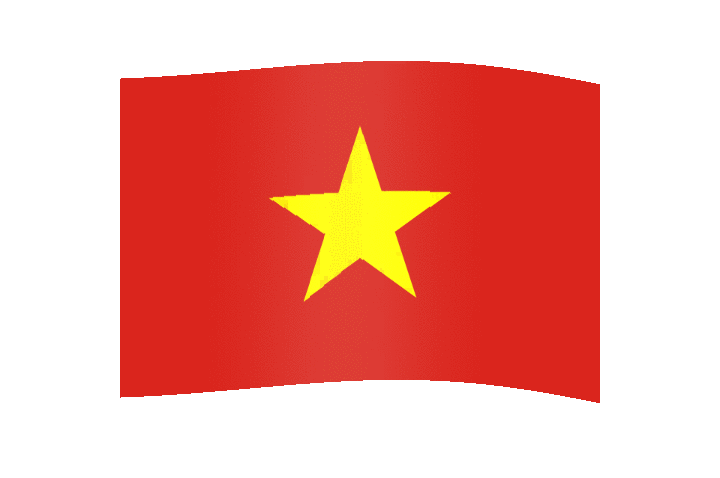 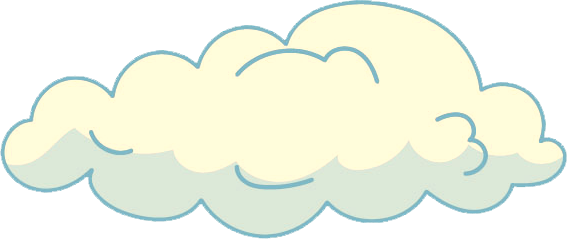 Bài 1
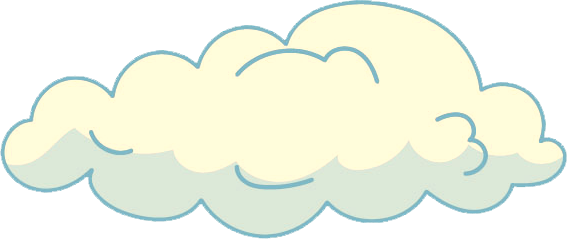 Đạo Đức 3
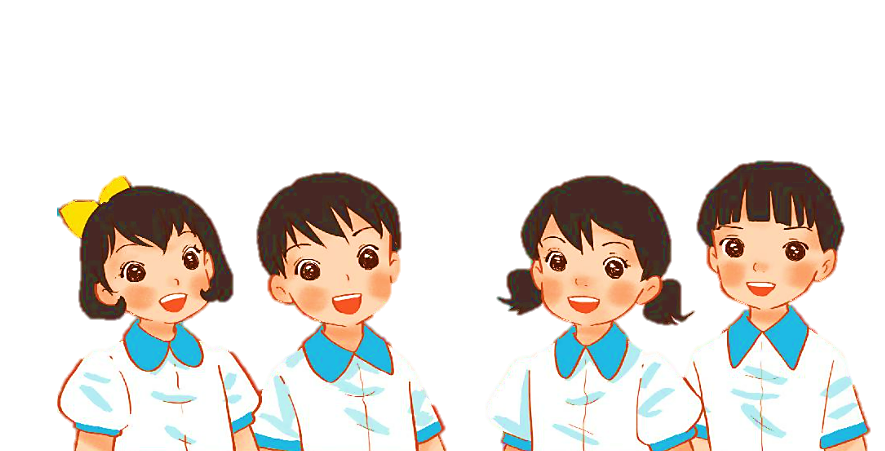 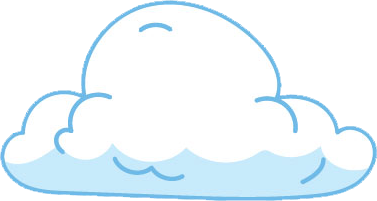 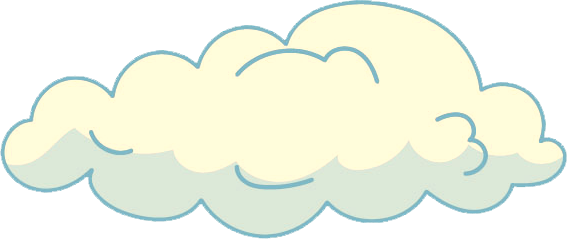 Chào cờ và hát Quốc ca
Chào cờ và hát Quốc ca
MăngNon
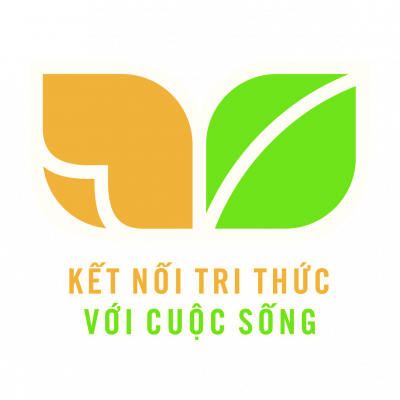 Tìm hiểu Quốc hiệu, Quốc kì, Quốc ca Việt Nam.
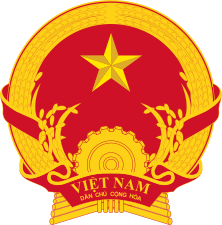 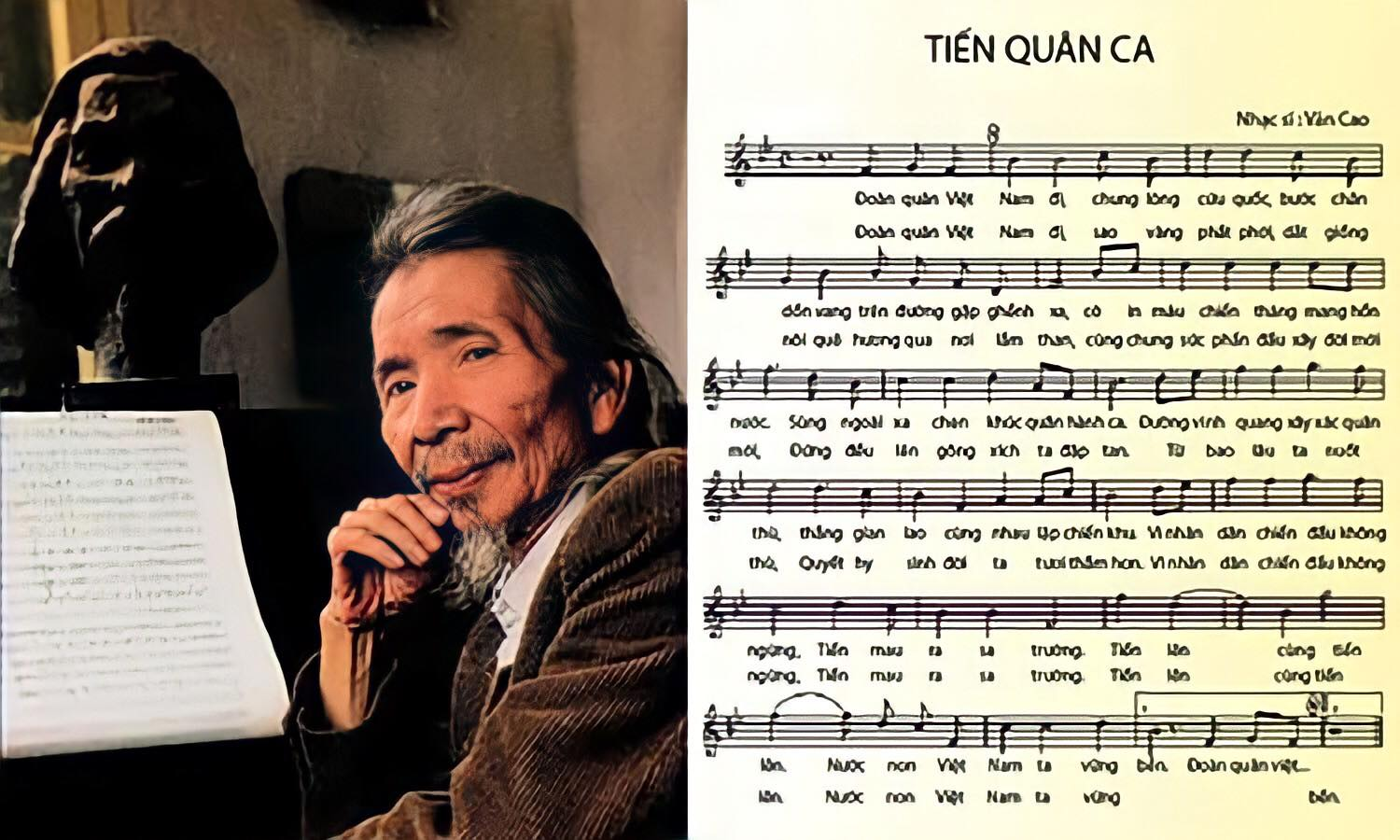 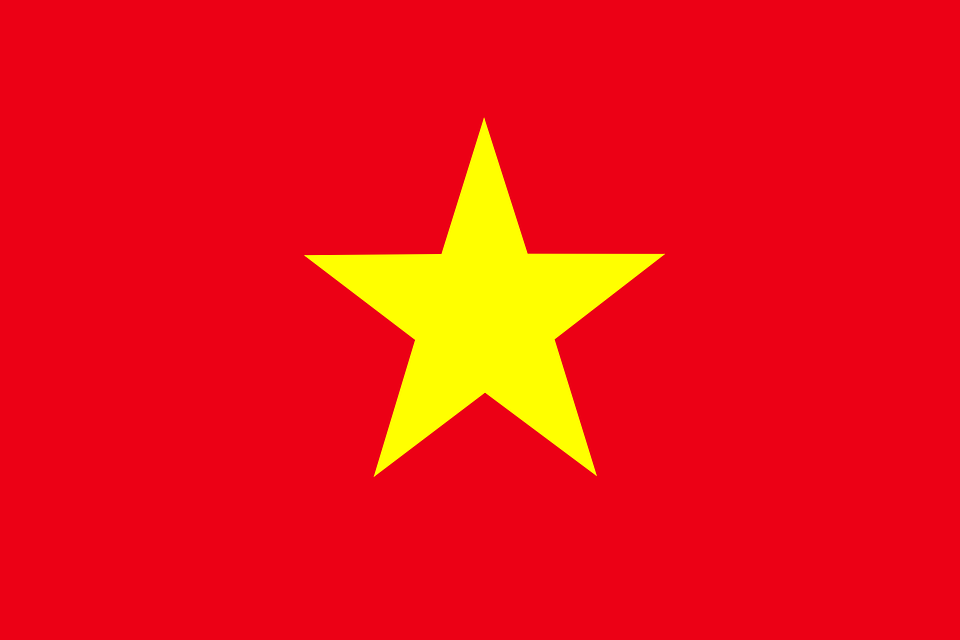 1. Quốc hiệu nước ta là gì?
2. Hãy mô tả Quốc kì Việt Nam
3. Nêu tên bài hát và tác giả Quốc ca Việt Nam
4. Vì sao phải nghiêm trang khi chào cờ và hát Quốc ca
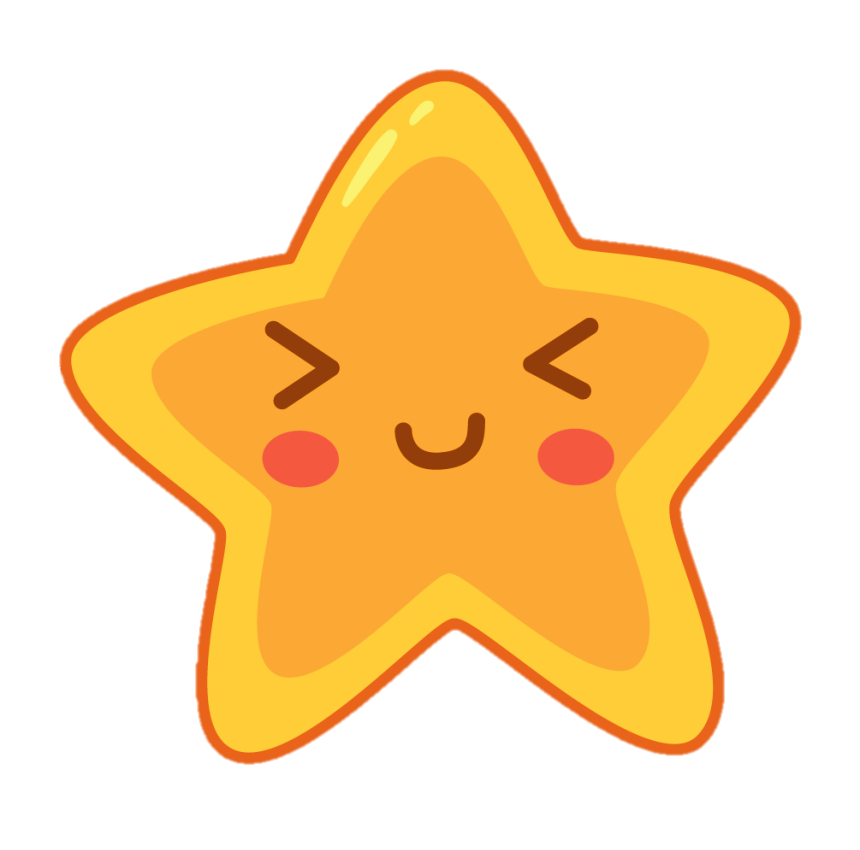 1
Quốc hiệu nước ta là gì?
Quốc hiệu là tên một nước.
Quốc hiệu của nước ta là: 
Nước Cộng hoà xã hội chủ nghĩa Việt Nam
Answer
QUỐC HUY VIỆT NAM
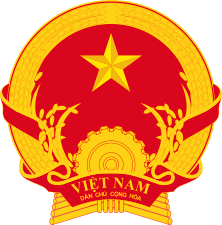 Quốc huy Việt Nam – biểu tượng chính thức của Nhà nước Cộng hòa xã hội Chủ nghĩa Việt Nam. Không đơn giản là một biểu trưng của đất nước mà còn là một sản phẩm sáng tạo hội họa. Biểu tượng cô đọng, đầy đủ, súc tích về đất nước và con người Việt Nam.
[Speaker Notes: Nhấn mũi tên quay lại trò chơi]
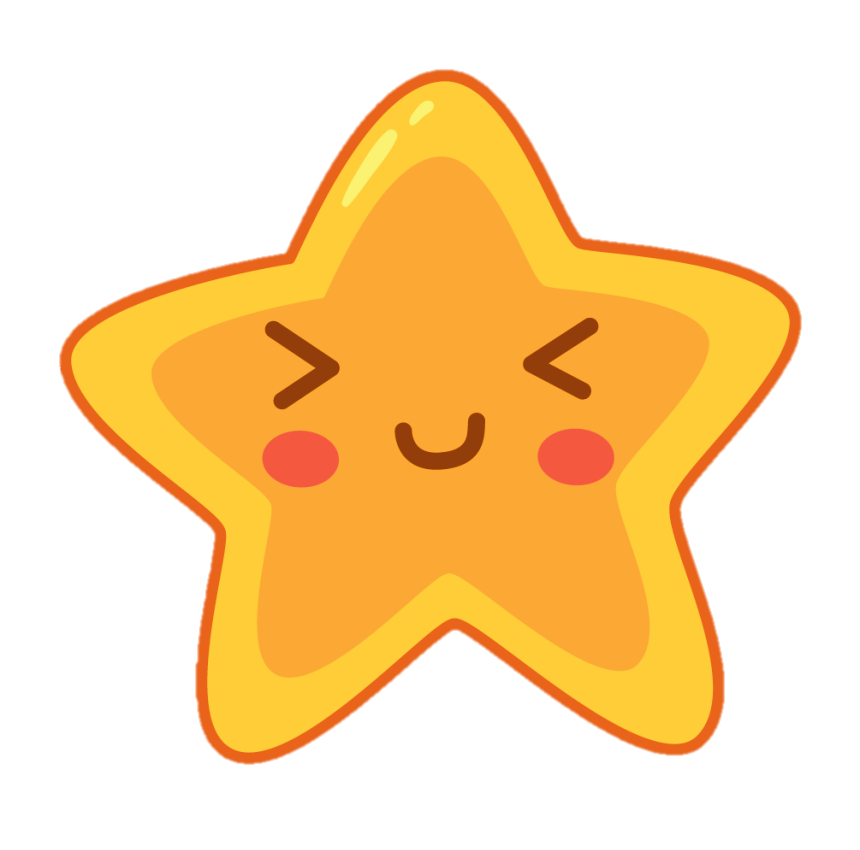 2
Hãy mô tả Quốc kì Việt Nam
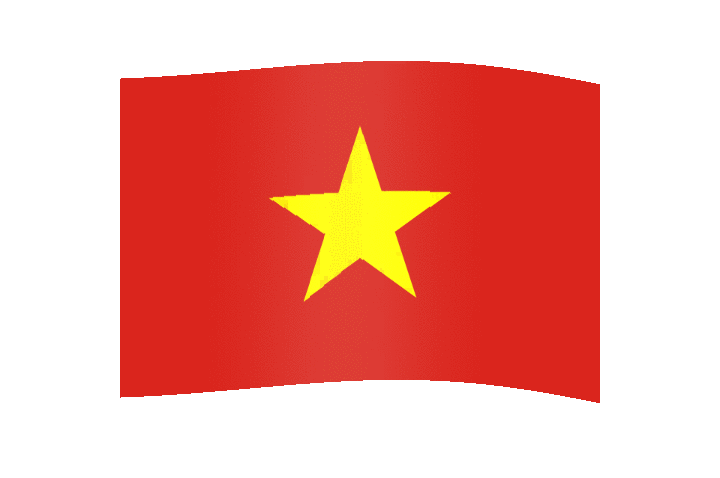 Quốc kì Việt Nam là lá cờ đỏ sao vàng.
Lá cờ đỏ sao vàng là niềm tự hào của dân tộc Việt Nam, hình ảnh quốc kỳ tung bay gợi nhớ đến những ý nghĩa thiêng liêng, một lịch sử hào hùng của ông cha ta trong sự nghiệp giữ nước. Lá cờ đỏ sao vàng là quốc kỳ của nước ta, là biểu tưởng, là hình ảnh để Việt Nam tự tin sánh vai với các quốc gia trên thế giới.
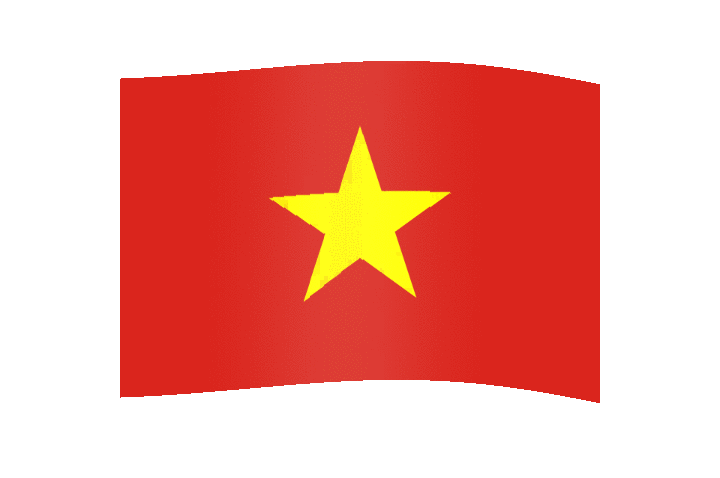 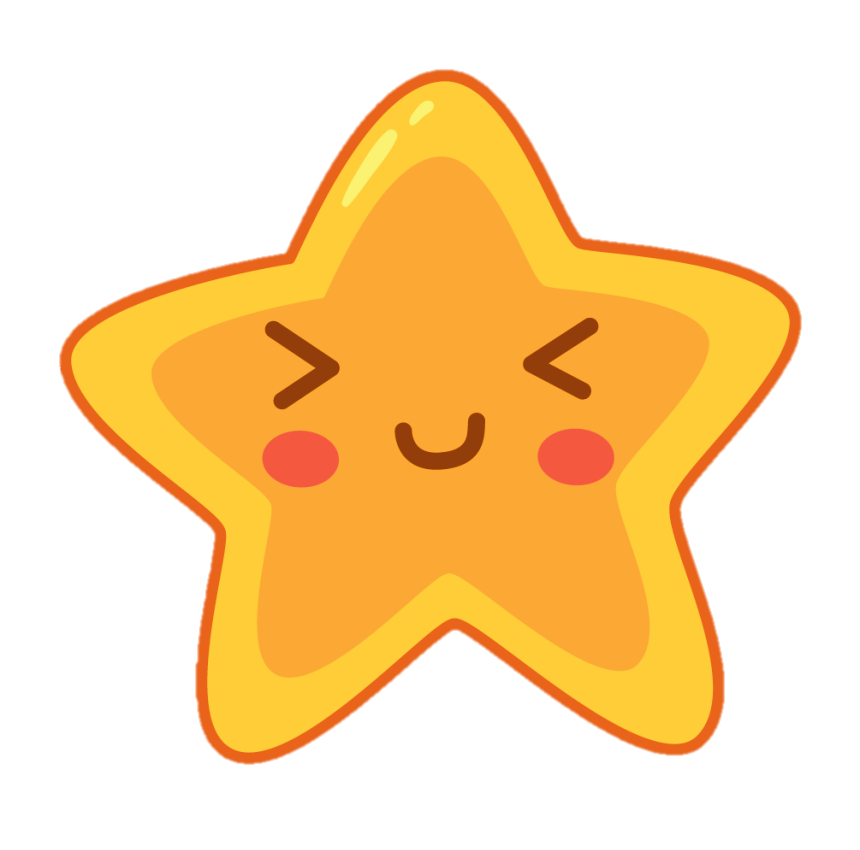 3
Nêu tên bài hát và tác giả
 Quốc ca Việt Nam
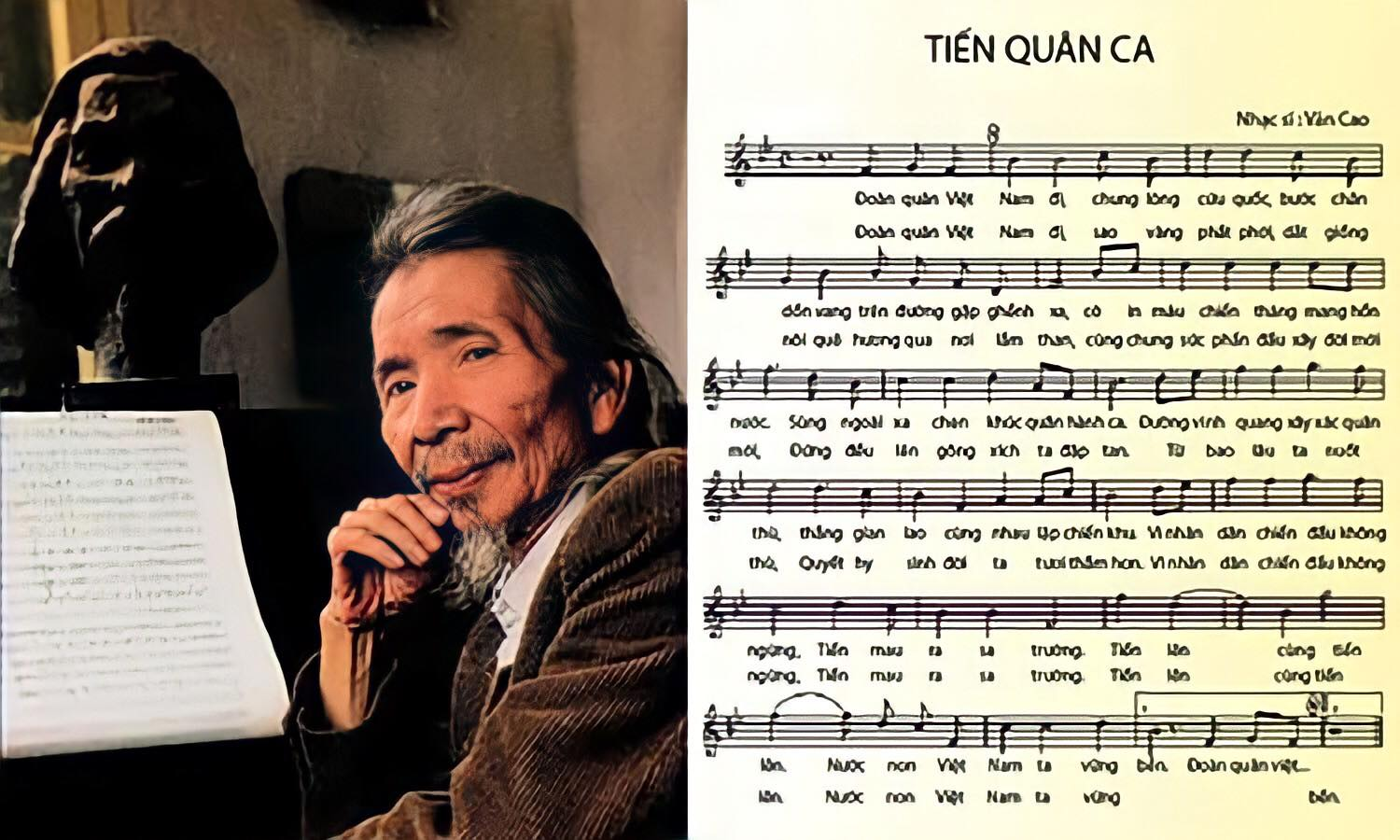 Quốc ca Việt Nam là bài hát “Tiến quân ca” do nhạc sĩ Văn Cao sáng tác.
Vì sao phải nghiêm trang khi chào cờ và hát Quốc ca
4
Nghiêm trang khi chào cờ và hát Quốc ca là thể hiện tình yêu
 Tổ quốc và niềm tự hào dân tộc.
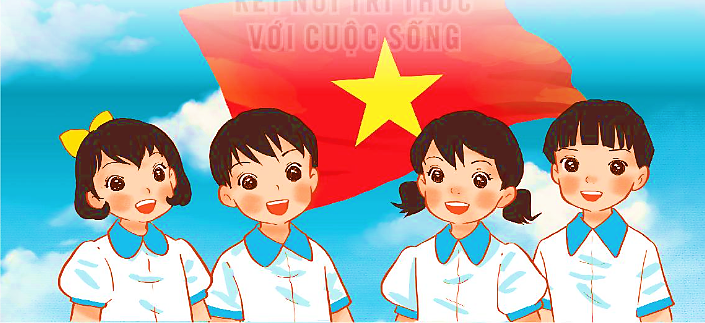 Tìm hiểu Những việc cần làm khi Chào cờ và hát Quốc ca
2. Quan sát tranh và trả lời câu hỏi:
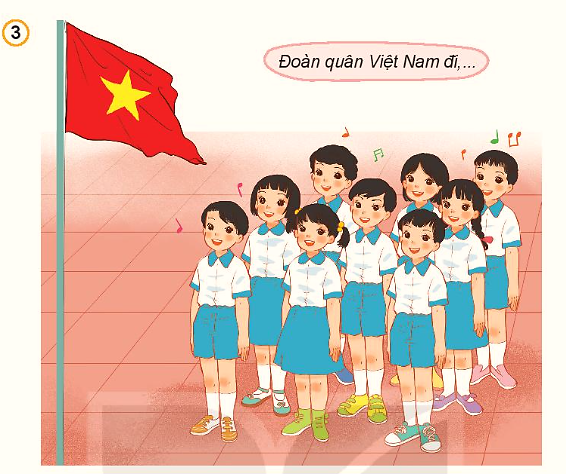 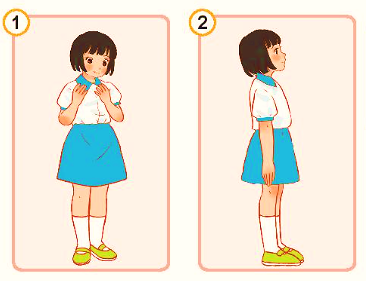 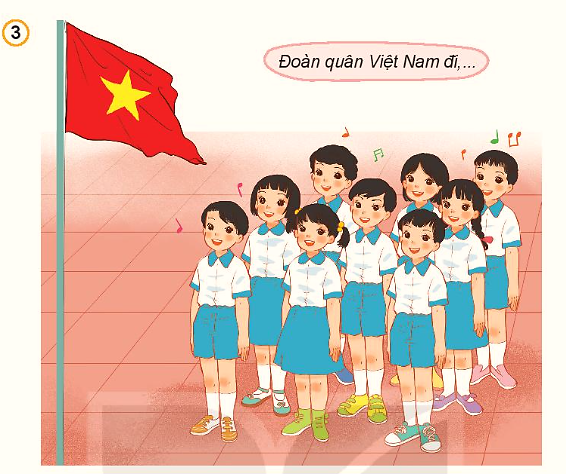 Khi chào cờ, em cần hát quốc ca như thế nào?
Chỉnh sửa trang phục
Bỏ mũ, nón.
Mang khẩu trang
Khi chuẩn bị chào cờ, em cần phải làm gì? Chọn các đáp án đúng
a
B
c
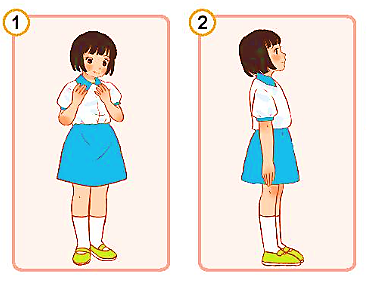 Đứng thẳng, tư thế nghiêm trang
Cúi đầu, im lặng
Mắt nhìn cờ Tổ quốc
Khi chào cờ, em cần giữ tư thế như thế nào?
Chọn các đáp án đúng
a
B
c
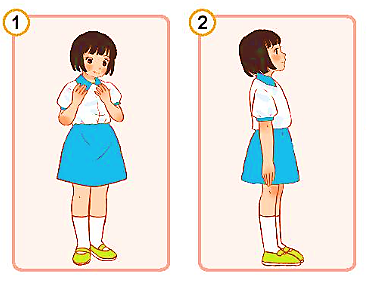 a
Hát diễn cảm, đúng nhịp điệu
Hát to, rõ ràng, đúng lời ca
Hát nhỏ, đều
Khi chào cờ, em cần hát Quốc ca như thế nào?
Chọn các đáp án đúng
B
c
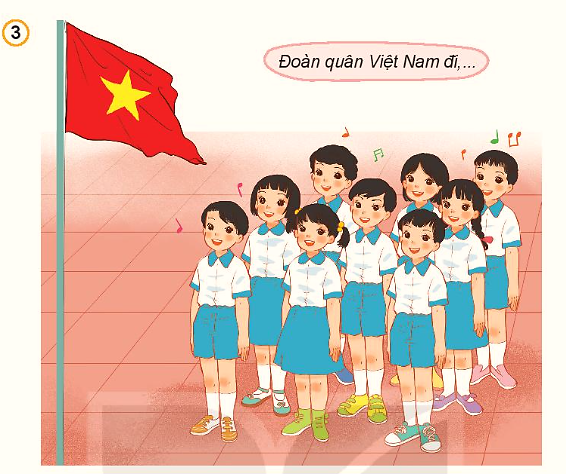 GHI NHỚ
Quốc hiệu của nước ta là: Nước Cộng hoà xã hội chủ nghĩa Việt Nam. Quốc kì Việt Nam là lá cờ đỏ sao vàng. Quốc ca Việt Nam là bài hát “Tiến quân ca” do nhạc sĩ Văn Cao sáng tác. 
	Khi chuẩn bị chào cờ, em cần chỉnh sửa trang phục, bỏ mũ, nón. Khi chào cờ, em cần giữ tư thế nghiêm trang, dáng đứng thẳng, mắt nhìn cờ Tổ quốc. Khi chào cờ, em cần hát Quốc ca to, rõ ràng, trôi chảy, diễn cảm.